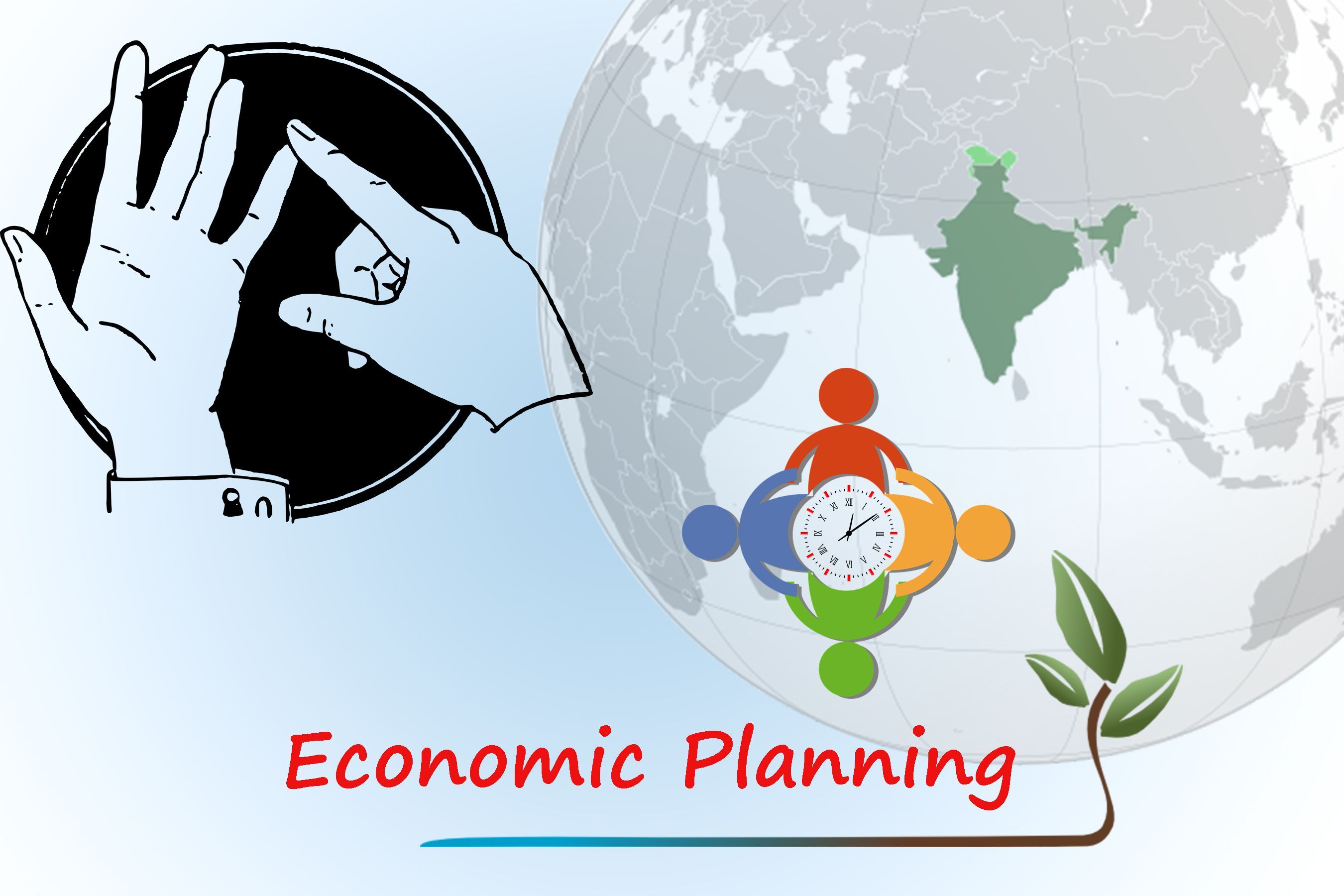 JAHANAVI DEO
DEPARTMENT OF COMMERCE
M.L ARYA COLLEGE,KASBA
B.COM 2_UNIT 3_DATE:15/05/2020
IMPORTANCE OF AGRICULTURE IN INDIA
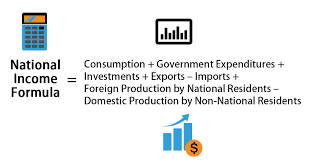 1. Agricultural influence on national income:
   The contribution of agriculture during the first two decades towards the gross domestic product ranged between 48 and 60%. In the year 2001-2002, this contribution declined to only about 26%.
2. Agriculture plays vital role in generating employment
In India at least two-thirds of the working population earn their living through agricultural works. In India other sectors have failed generate much of employment opportunity the growing working populations.
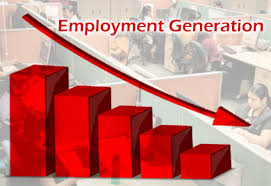 3. Agriculture makes provision for food for the ever increasing population
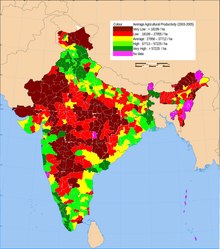 Due to the excessive pressure of population labour surplus economies like India and rapid increase in the demand for food, food production increases at a fast rate. The existing levels of food consumption in these countries are very low and with a little increase in the capita income, the demand for food rise steeply (in other words it can be stated that the income elasticity of demand for food is very high in developing countries
4. Contribution to capital formation
There is general agreement on the necessity capital formation. Since agriculture happens be the largest industry in developing country like India, it can and must play an important role in pushing up the rate of capital formation. If it fails to do so, the whole process economic development will suffer a setback.
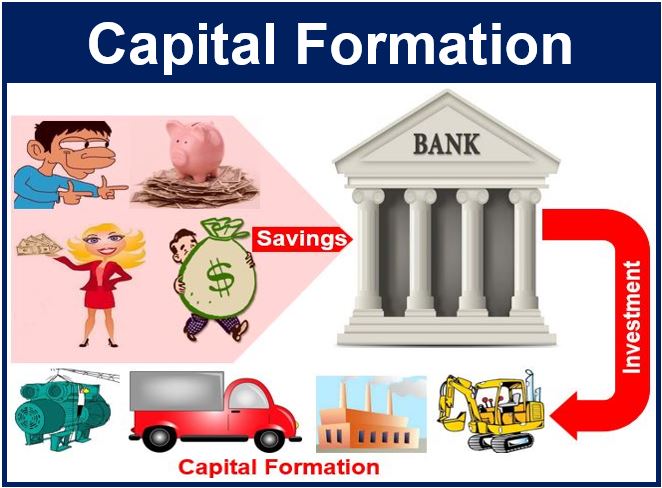 6. Source of Government Revenue
Both the Central and State Governments of the country earn significant revenues from the agriculture sector. The rising land revenue contributes towards a substantial income. There are also other sectors like railways and roadways that derive a good part of their income from the movement of agricultural goods.
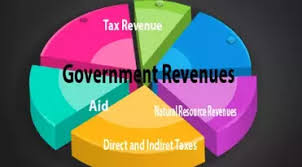 4. Role of Agriculture for Industrial Development
There are several important industries in India such as cotton and jute textiles, sugar manufacturing, edible oils, plantation industries (tea, coffee, rubber) and many agro-based cottage industries that depend on the agricultural sector for the supply of their raw materials. These agro-based industries generate about 50 per cent of income in the manufacturing sector, thus, agriculture helps in the industrial development of this country.
5. Commercial Importance Agricultural products
constitute a large part of the total exports of this country. Some of the main items in our export list include tea, coffee, sugar, tobacco, spices, cashew nuts, etc. These contribute to about 50 per cent of the total exports from India. In addition to agricultural products, products from agro-based industries like jute and cotton textiles also contribute another 20 per cent to the country’s total exports. Hence, the agriculture sector is vital to the country’s international trade and commerce activities.